PARTS OF THE BODY
(VÜCUDUMUZUN BÖLÜMLERİ)
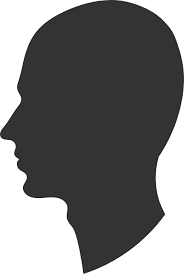 HEAD
(BAŞ)
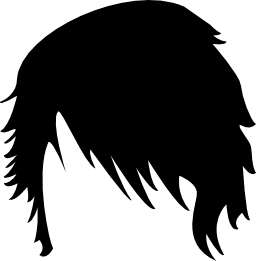 HAIR
(SAÇ)
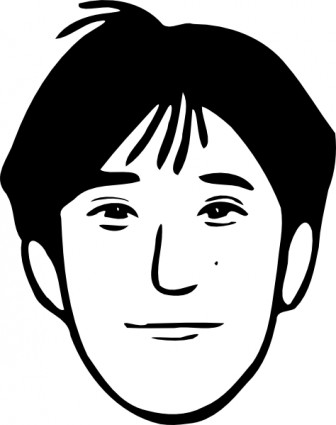 FACE
(YÜZ)
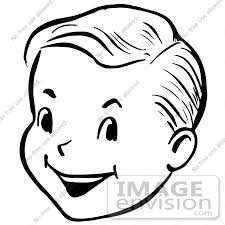 FOREHEAD
(ALIN)
EYE
(GÖZ)
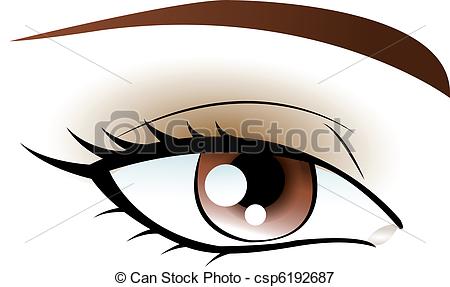 EYEBROW
(KAŞ)
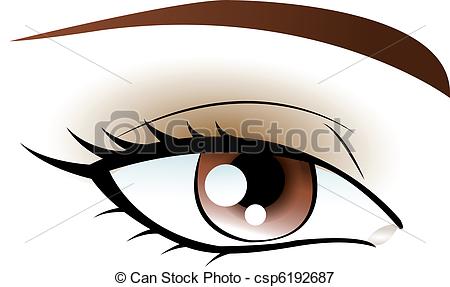 EYELID
(GÖZKAPAĞI)
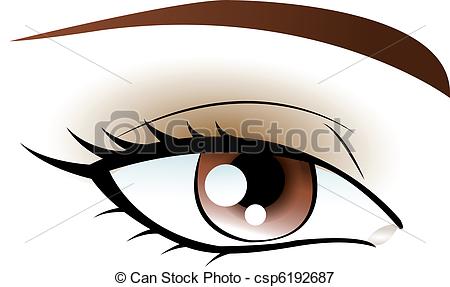 EYELASH
(KİRPİK)
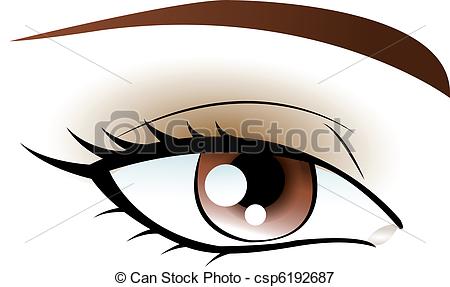 PUPIL
(GÖZBEBEĞİ)
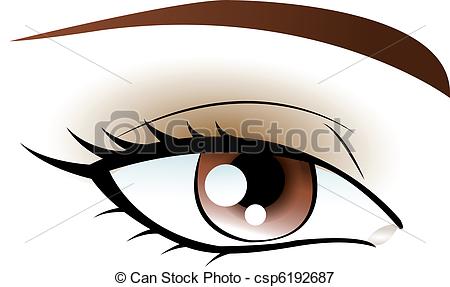 NOSE
(BURUN)
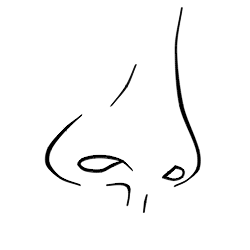 MOUTH
(AĞIZ)
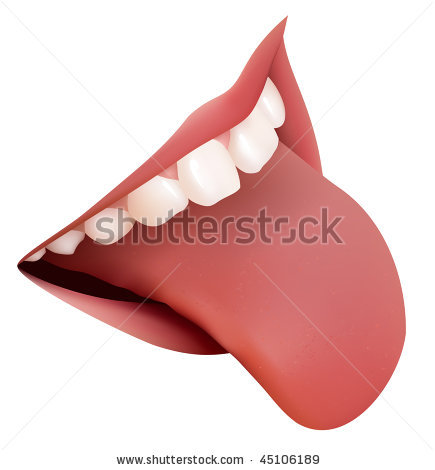 LIP
(DUDAK)
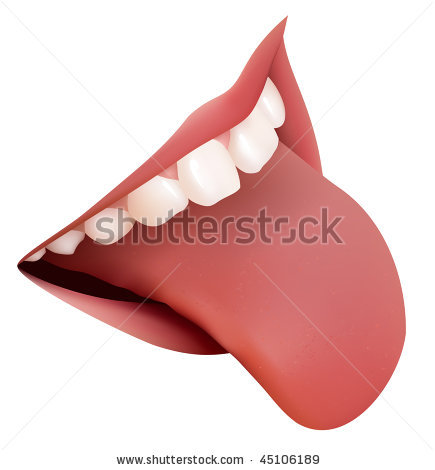 TEETH
(DİŞLER)
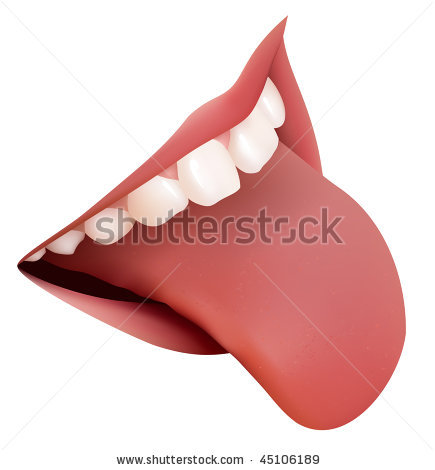 TONGUE
(DİL)
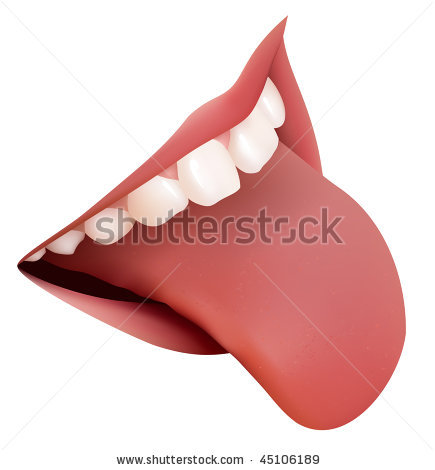 EAR
(KULAK)
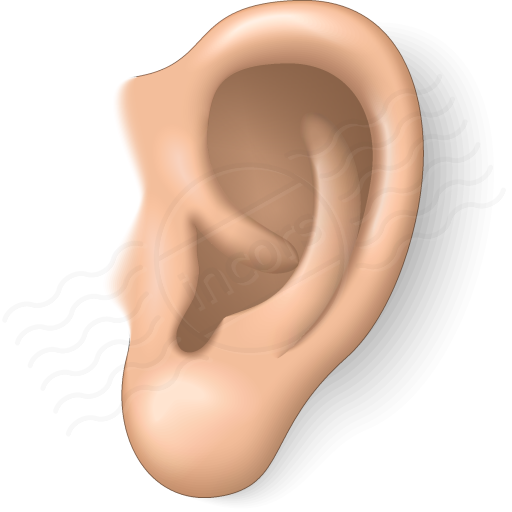 CHEEK
(YANAK)
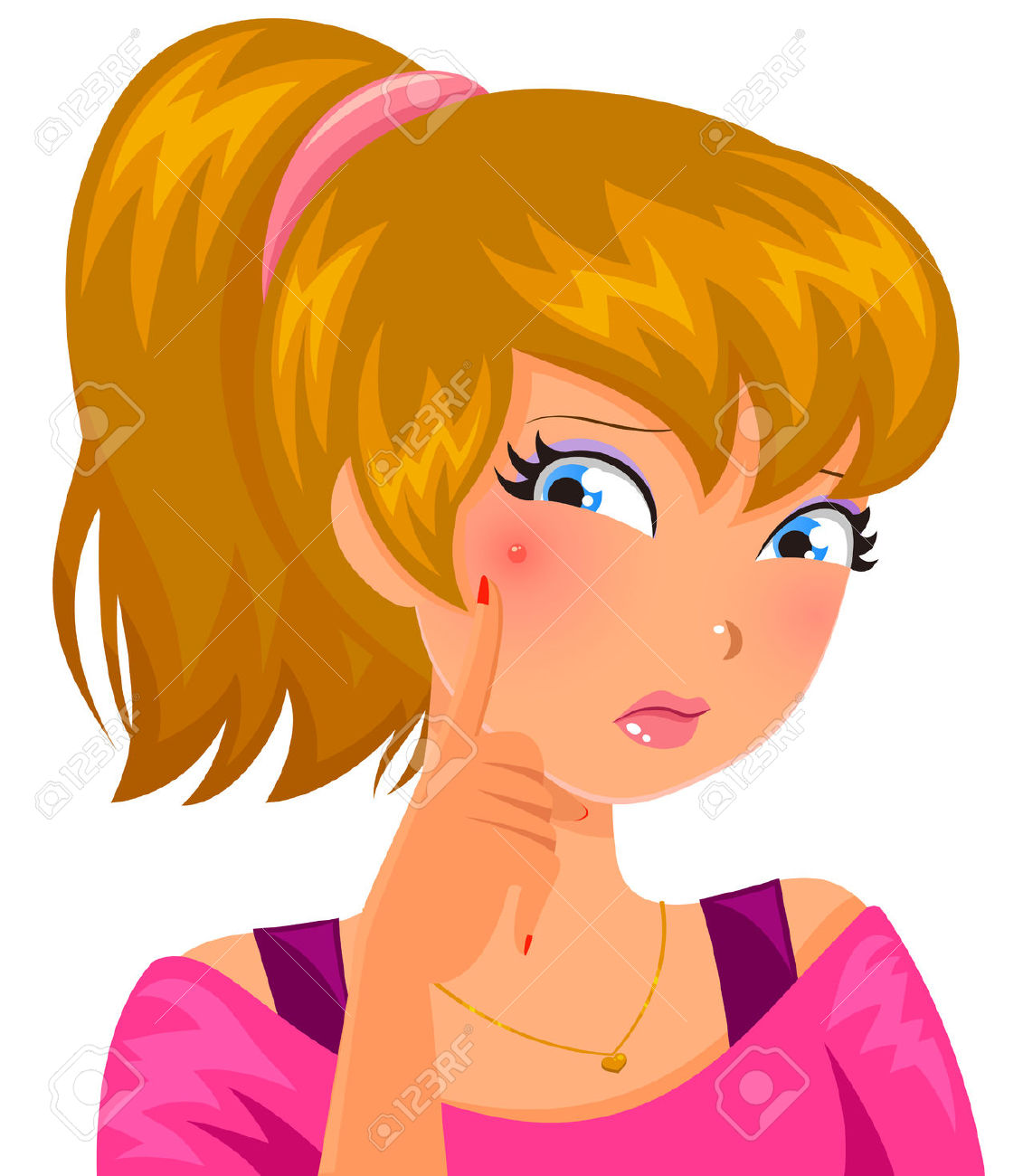 CHIN
(ÇENE)
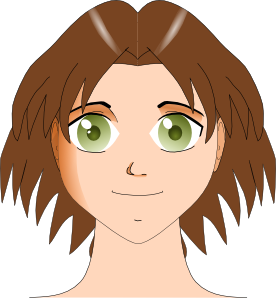 NECK
(BOYUN)
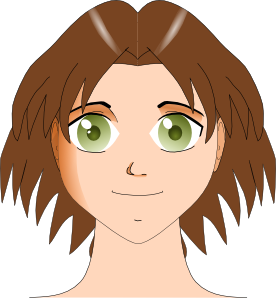 SHOULDER
(OMUZ)
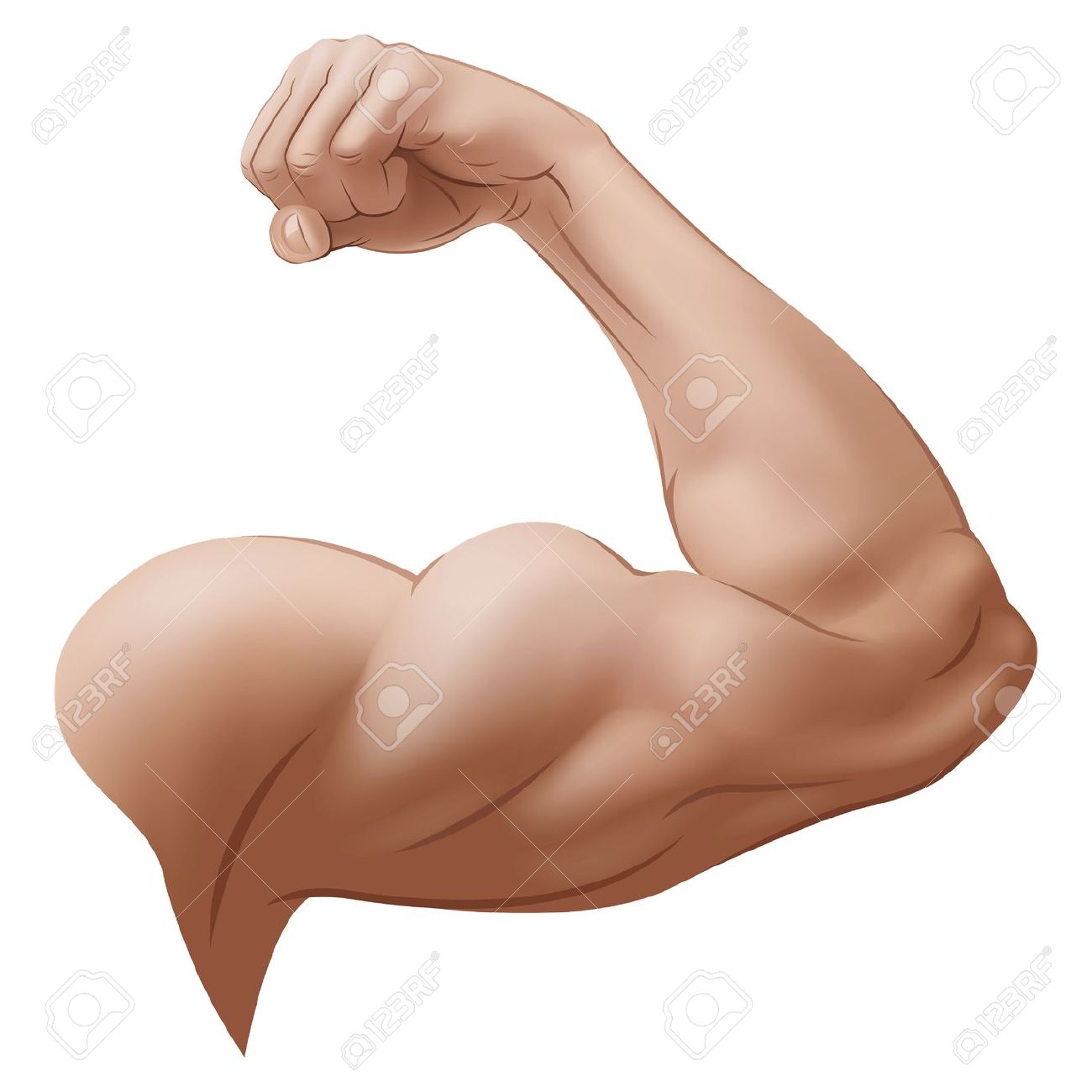 ARM
(KOL)
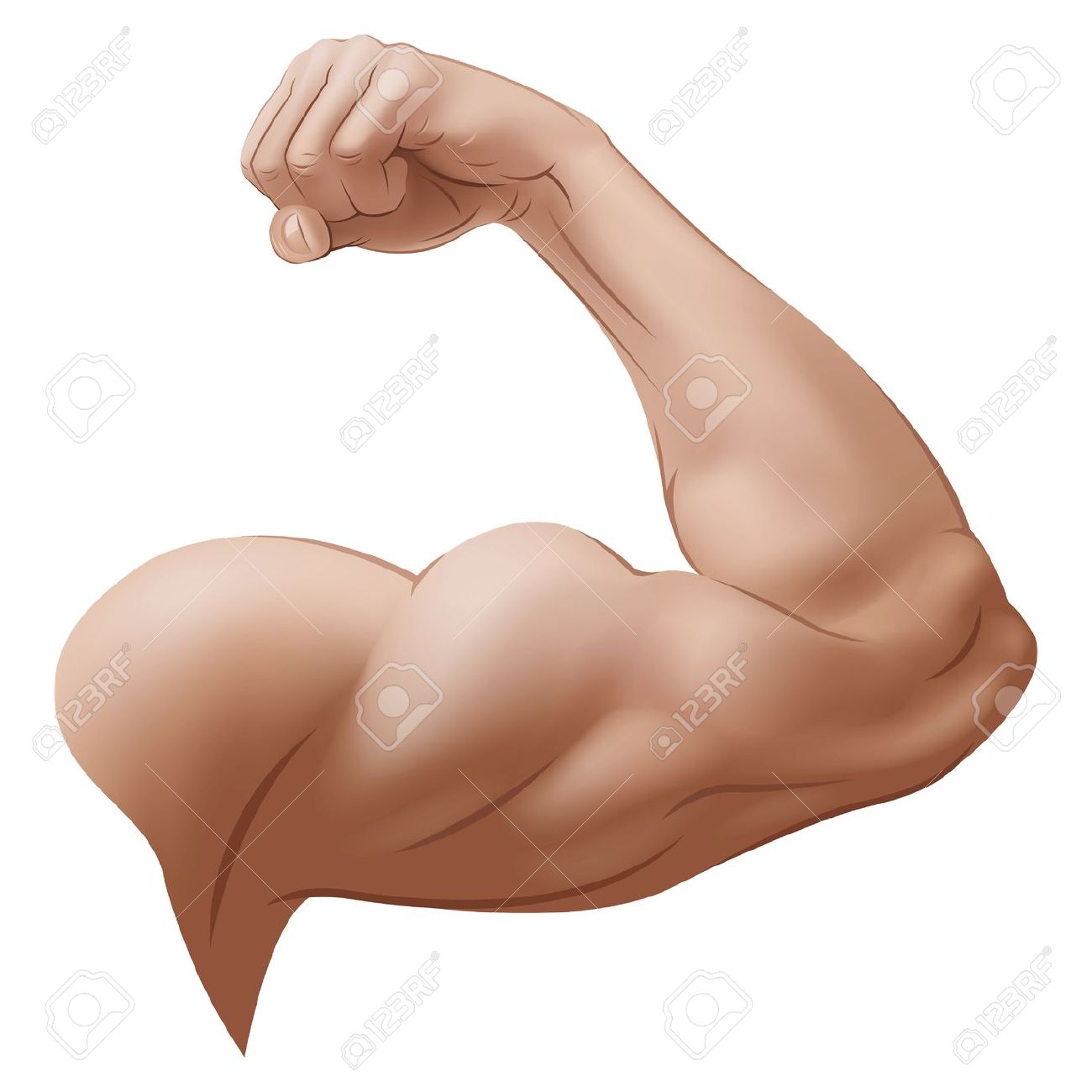 ELBOW
(DİRSEK)
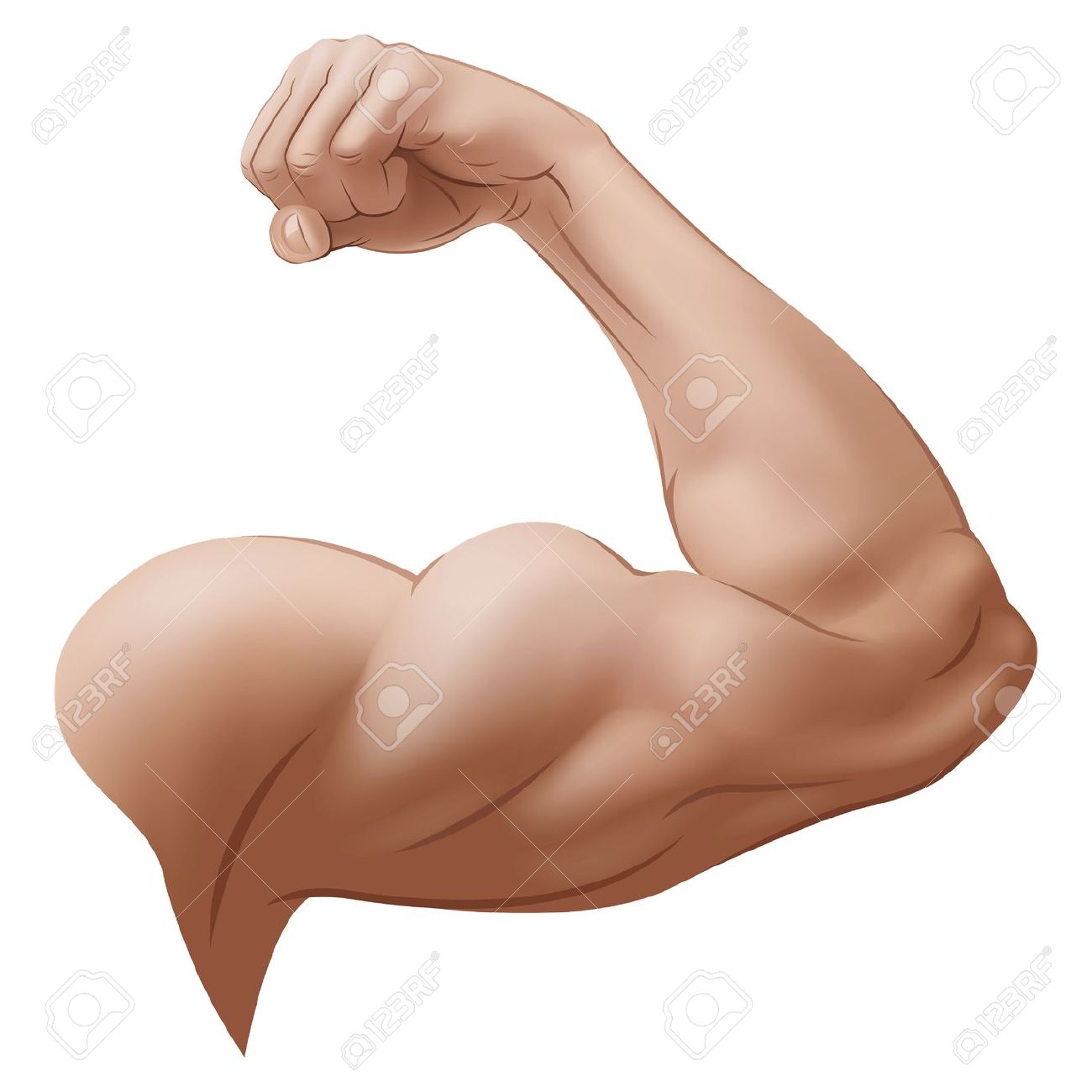 WRIST
(BİLEK)
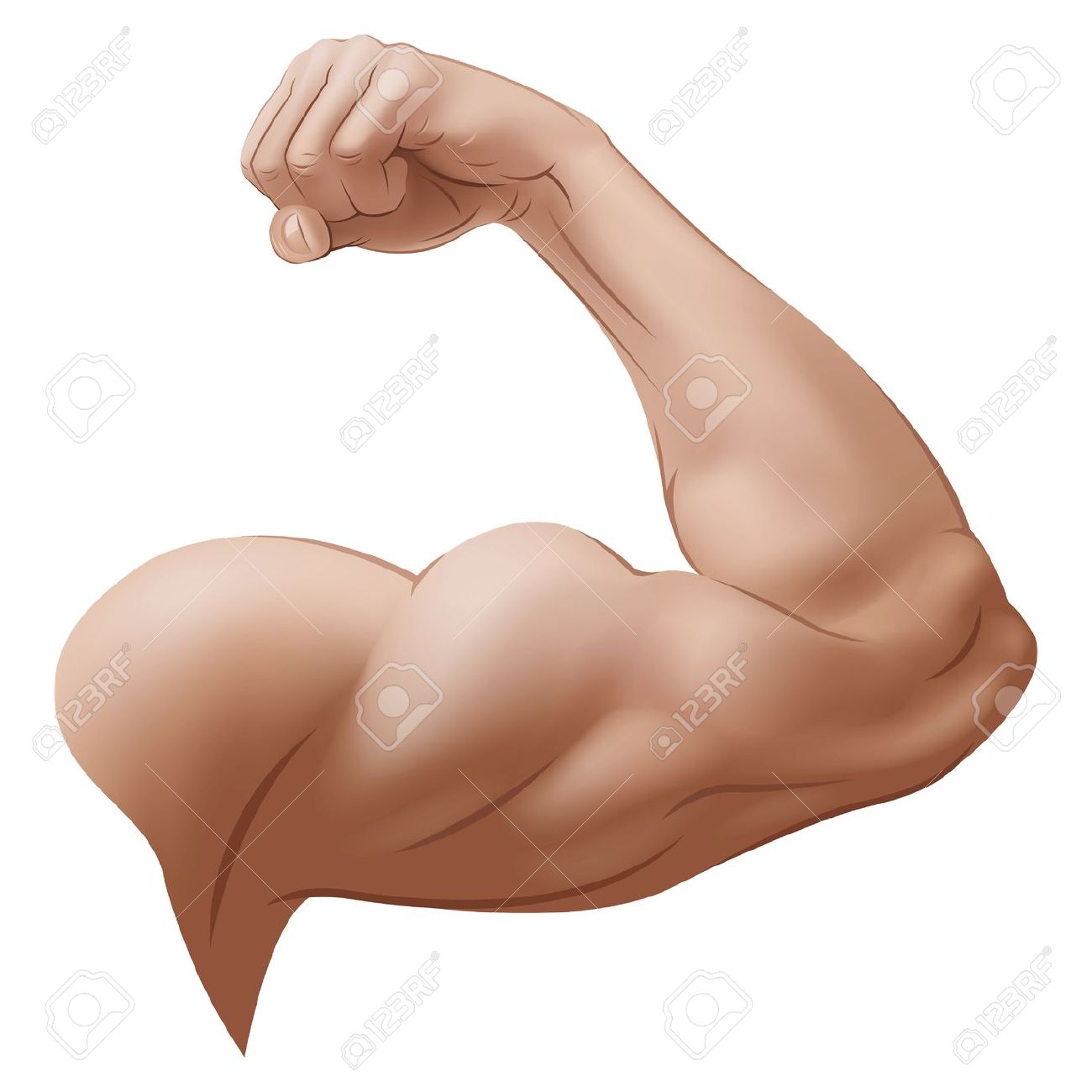 HAND
(EL)
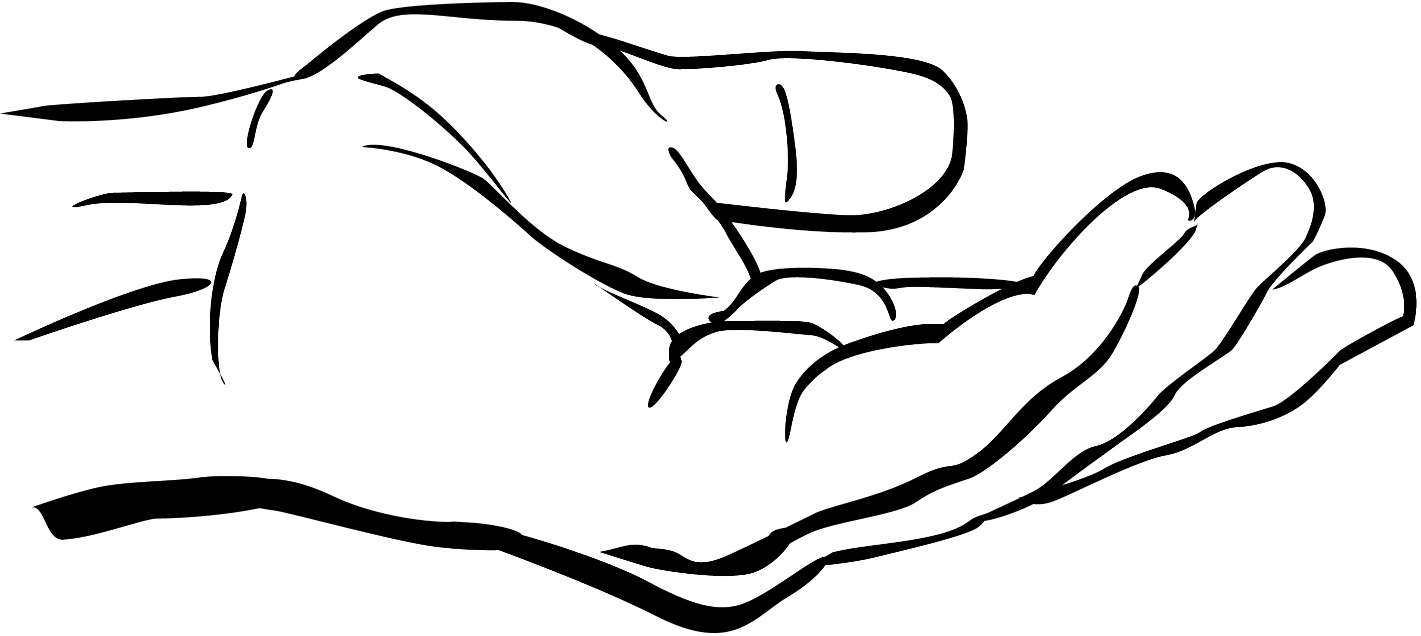 FINGER
(PARMAK)
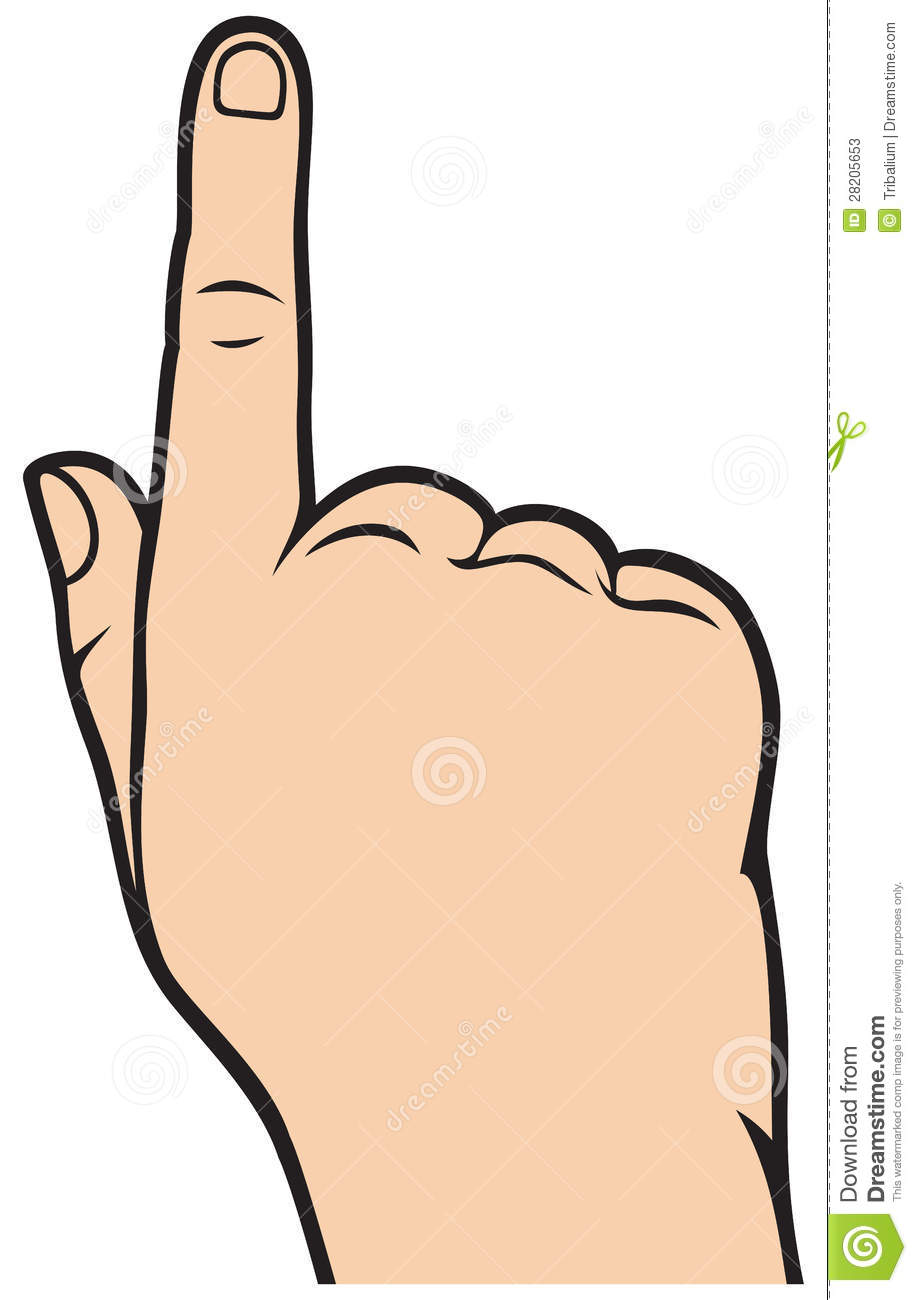 FINGERNAIL
(TIRNAK)
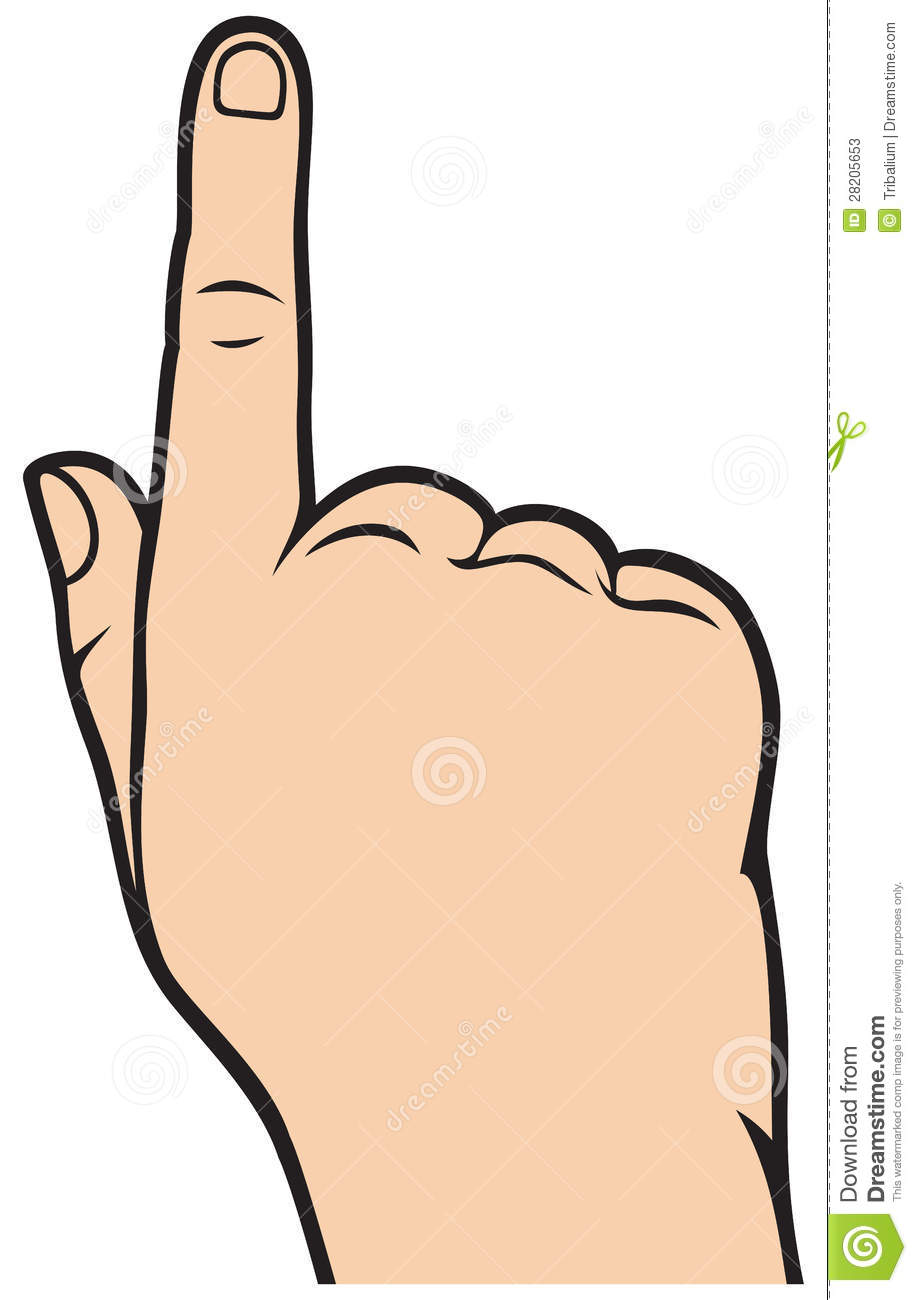 PALM
(AVUÇ İÇİ)
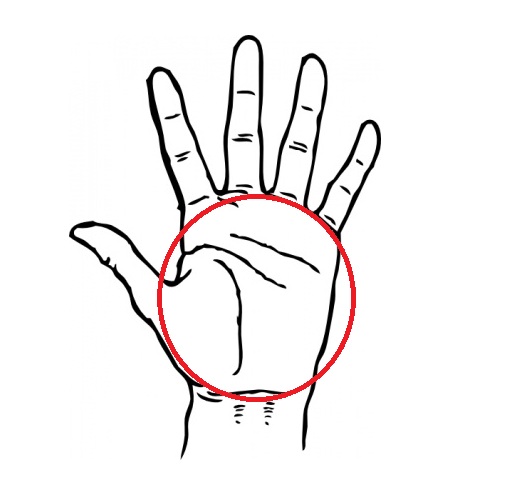 STOMACH
(KARIN)
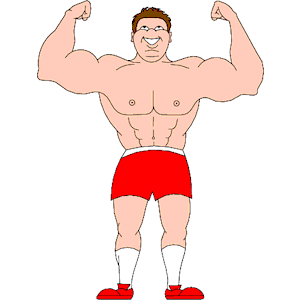 LEG
(BACAK)
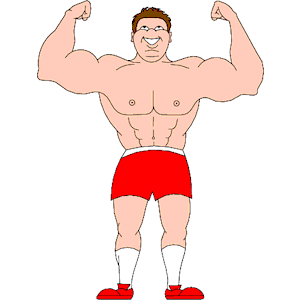 KNEE
(DİZ)
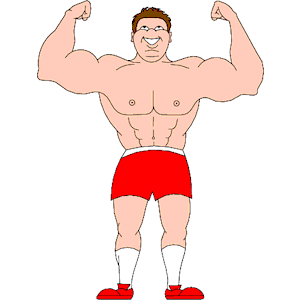 ANKLE
(AYAK BİLEĞİ)
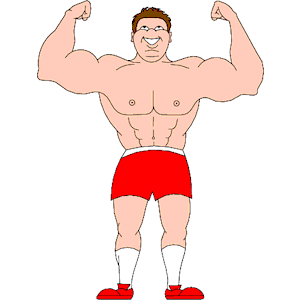 FOOT
(AYAK)
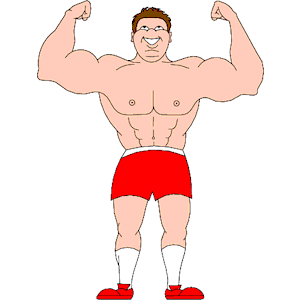 TOE
(AYAK PARMAĞI)
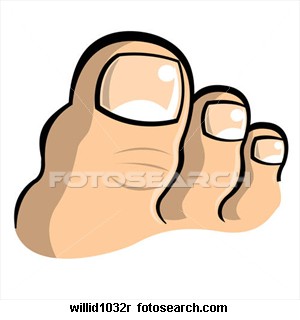 TOE
(AYAK PARMAK TIRNAĞI)
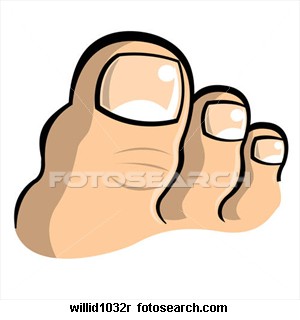